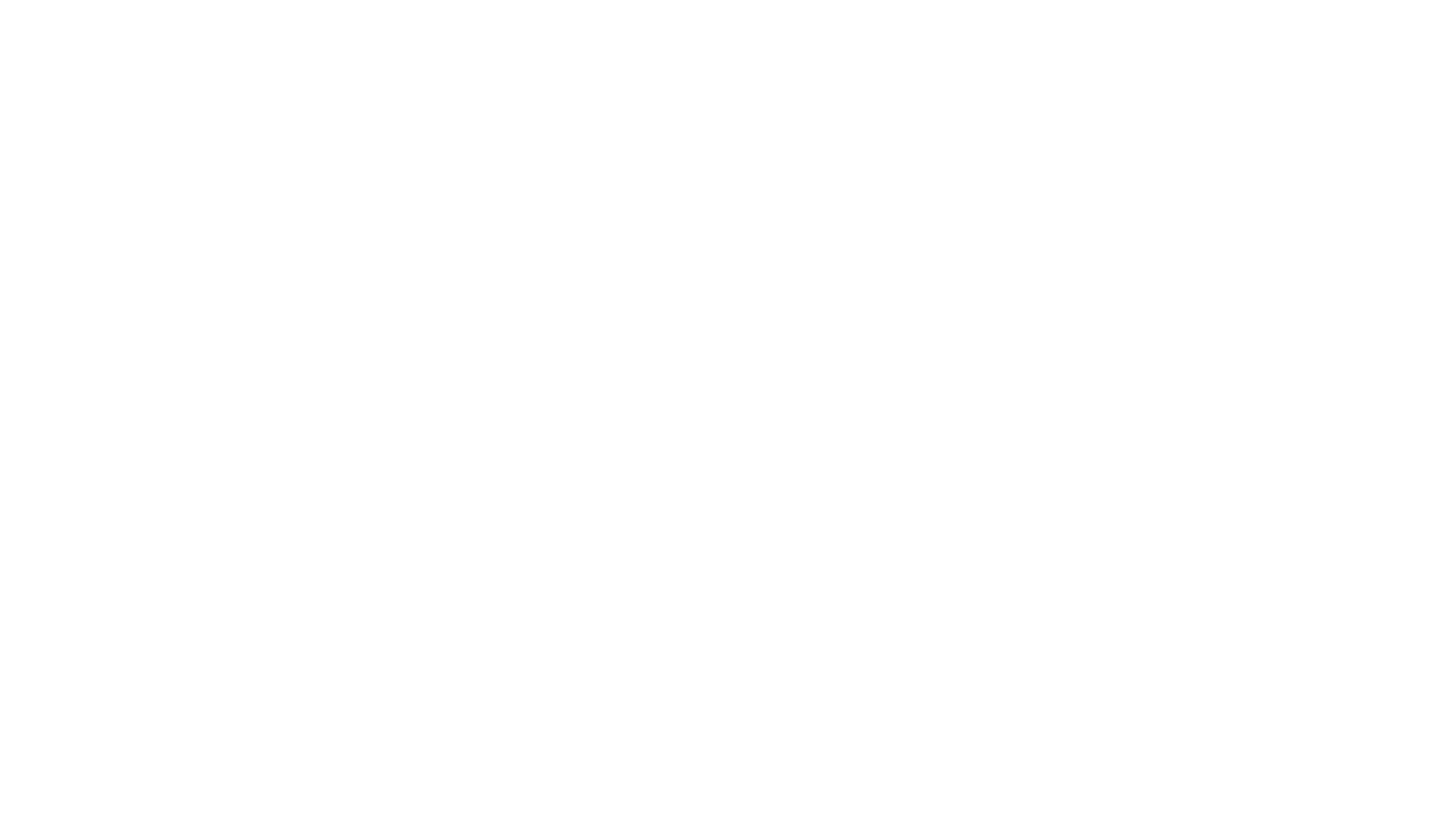 Academic Information Technology Services
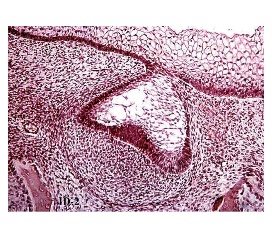 HuskyCT Basics
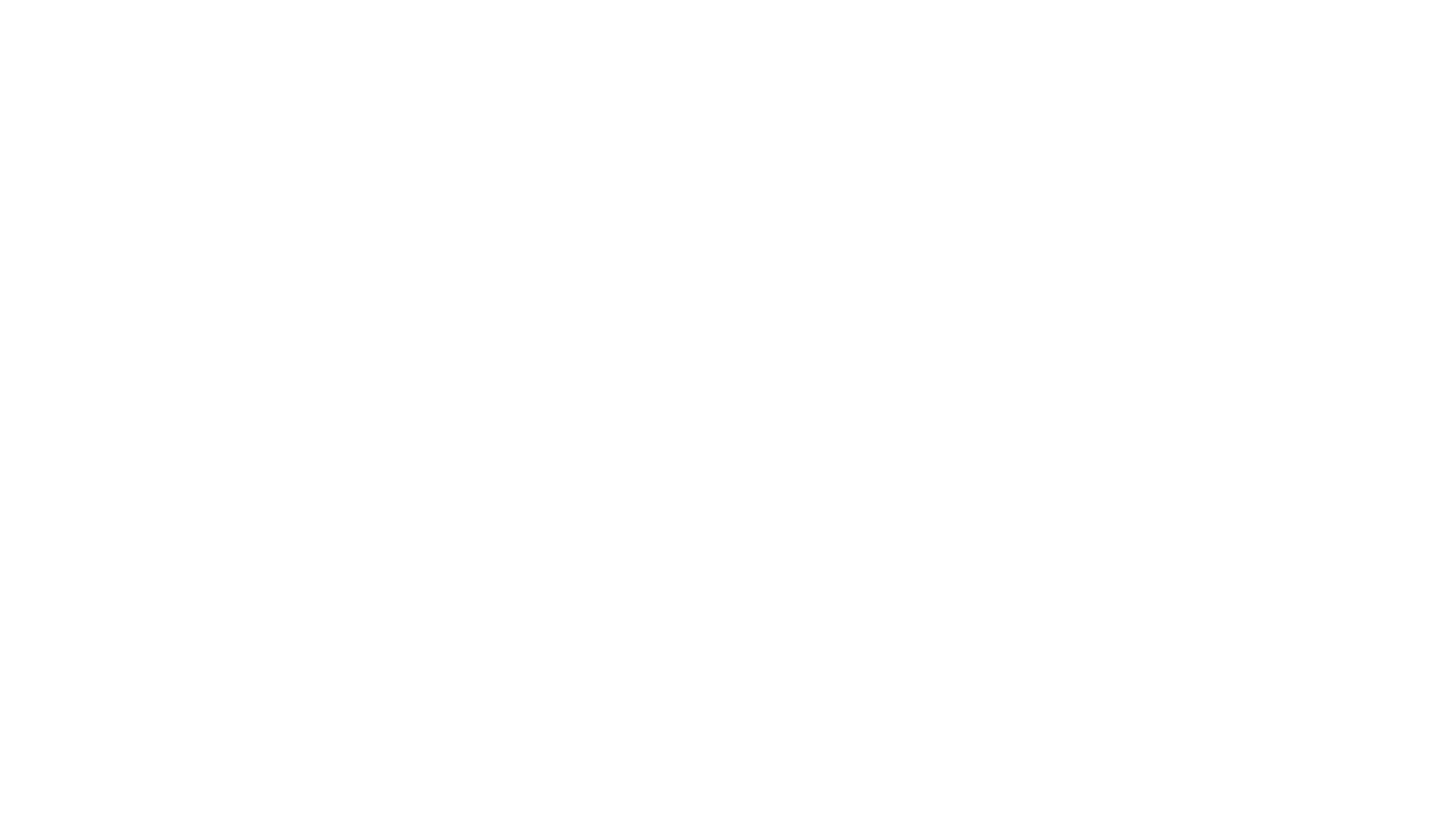 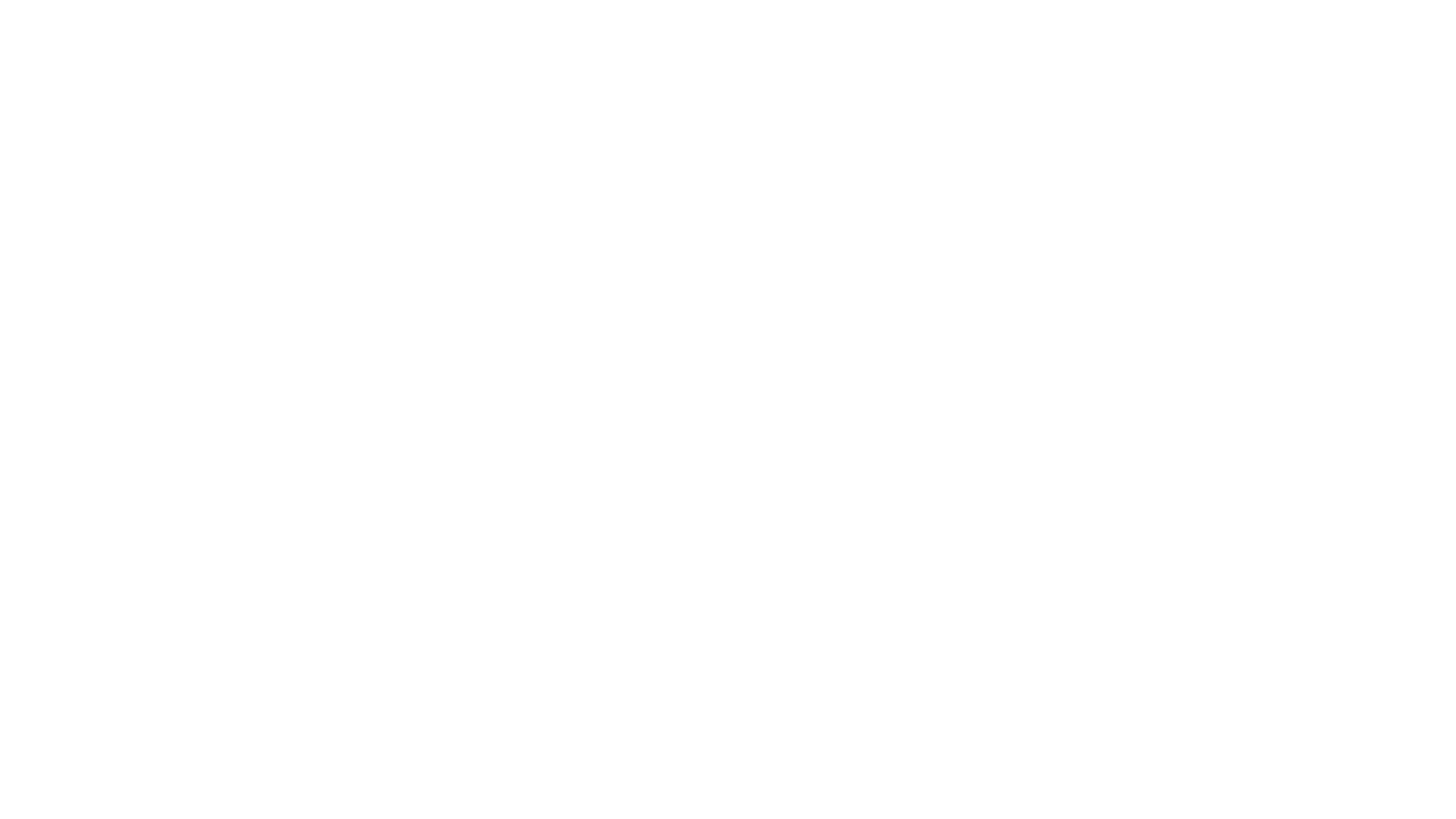 Getting Started/HuskyCT Basics
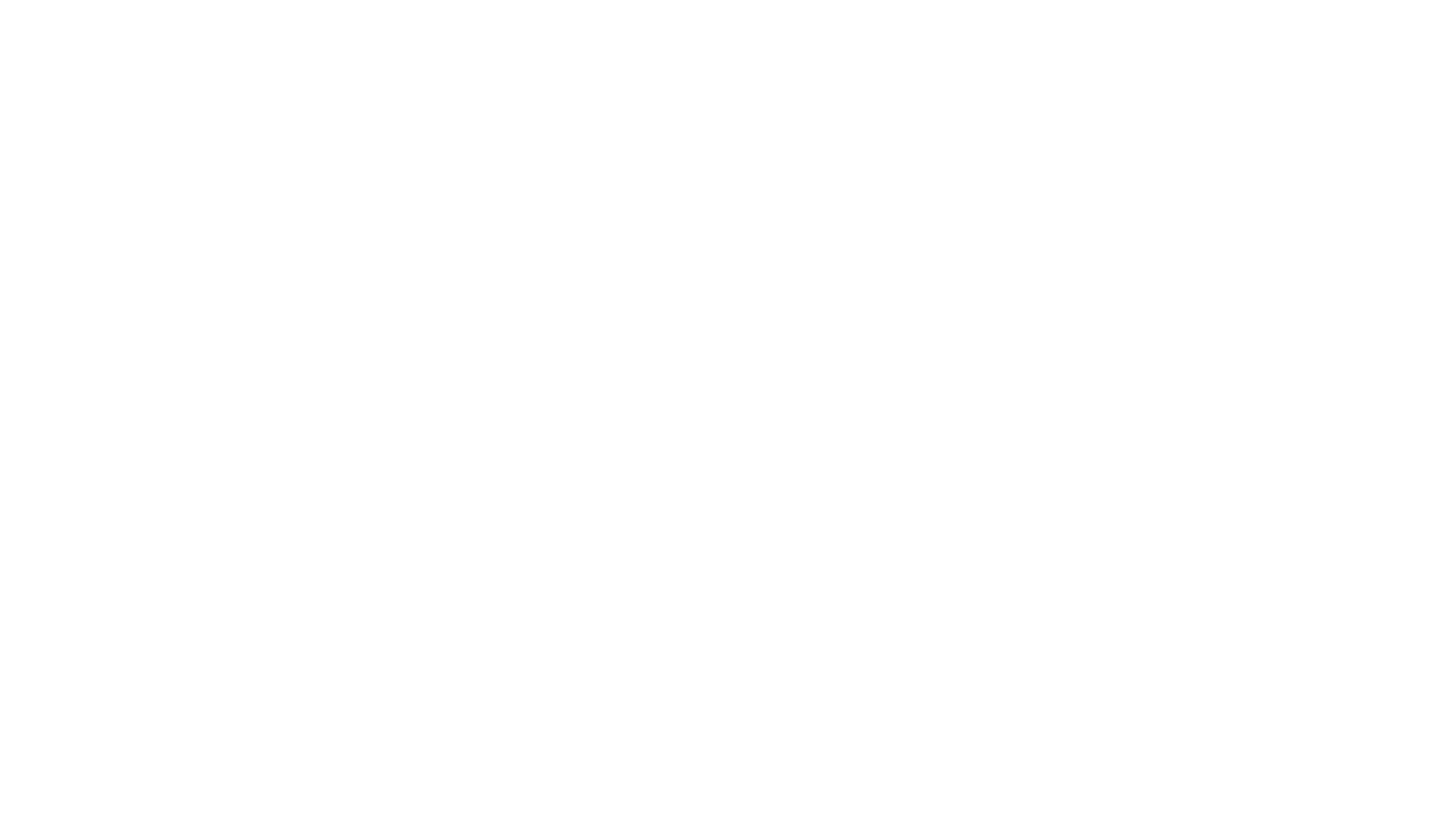 Logging In
Navigate to one of the addresses below and log on to HuskyCT the universities Learning Management System (LMS).  HuskyCT is used to conduct online coursework and used for more than just document storage.  You are able to conduct video sessions (Colloborate), create and post videos (voice overs etc using Kaltura), Assessments and Surveys and Assignments!  
To log into HuskyCT you will need your NetID account information.  If you don’t know it, please go to http:// netid.uconn.edu.  If you have your NedID and have trouble logging please contact 860-486-HELP for resetting or account logon issues. 

http://huskyct.uconn.edu
http://lms.uconn.edu
http://learn.uconn.edu
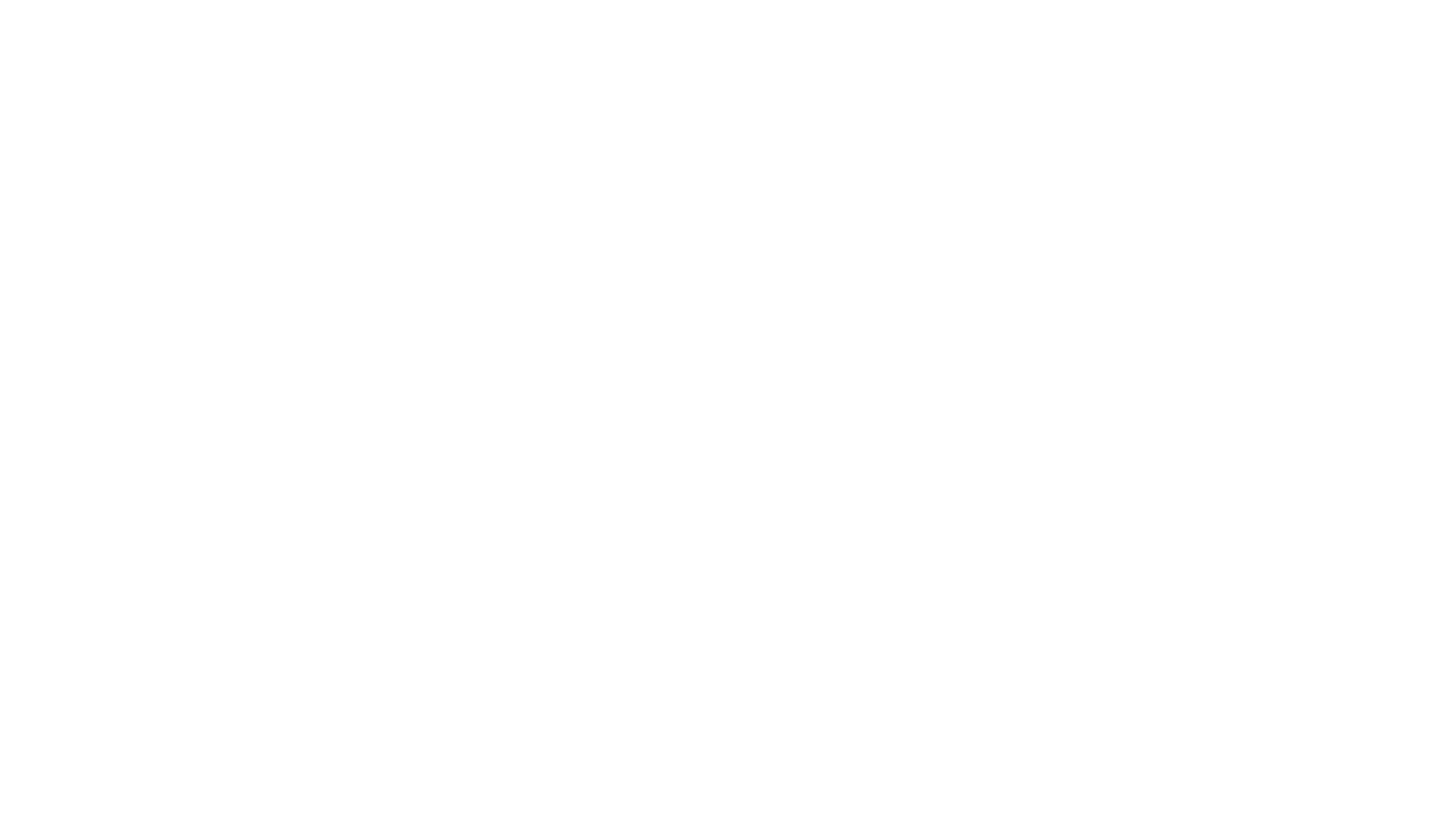 My Courses Page
Course List
Instructor Page
Student Help


http://huskyct.uconn.edu
http://lms.uconn.edu
http://learn.uconn.edu
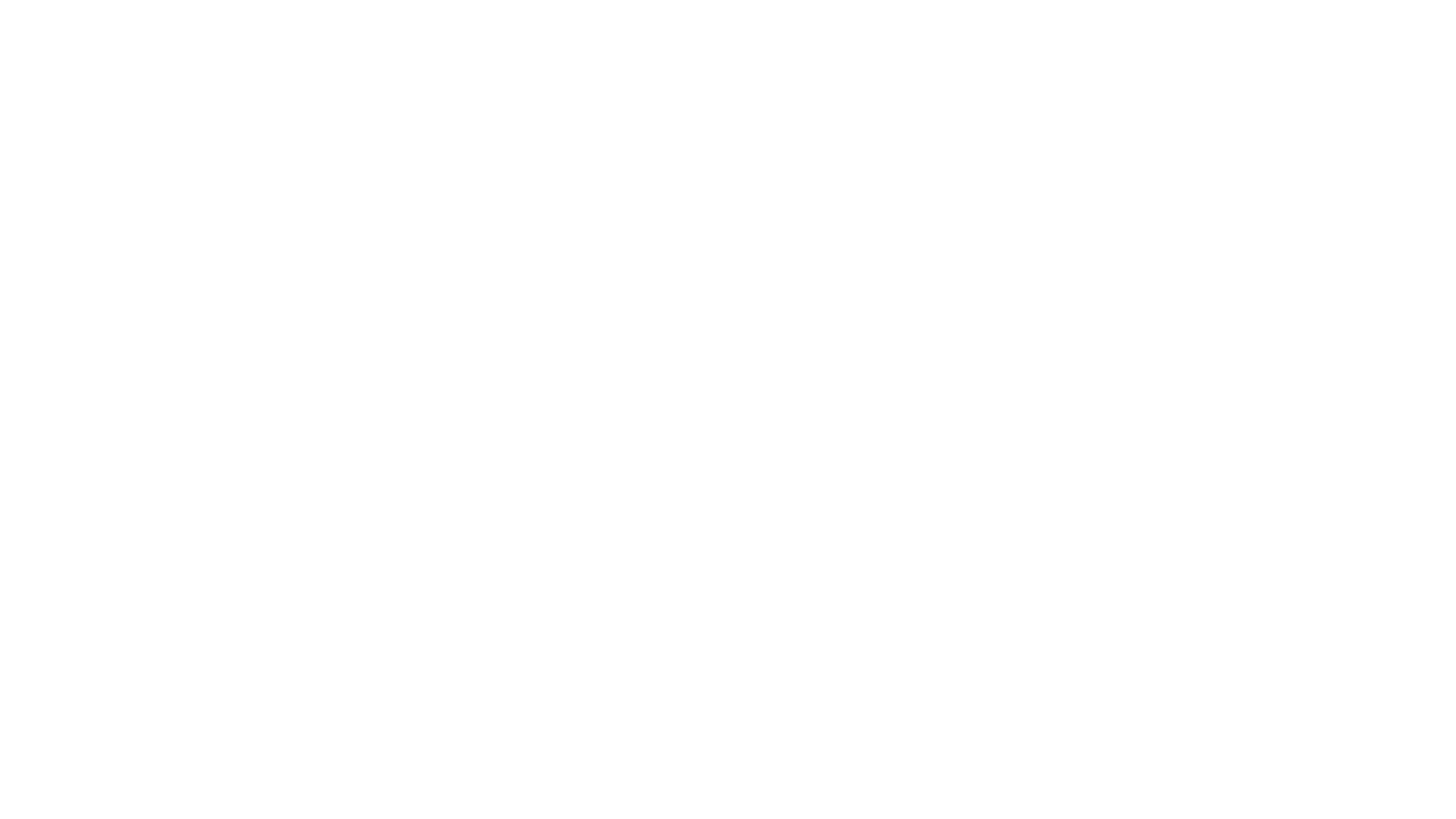 Availability only Refers to visibility to Students
Menu items, Content Area, Tool link, web link
(Create) Item, file, web link
Content Management
Direct Link from Content Site
Basic Course Building in HuskyCT
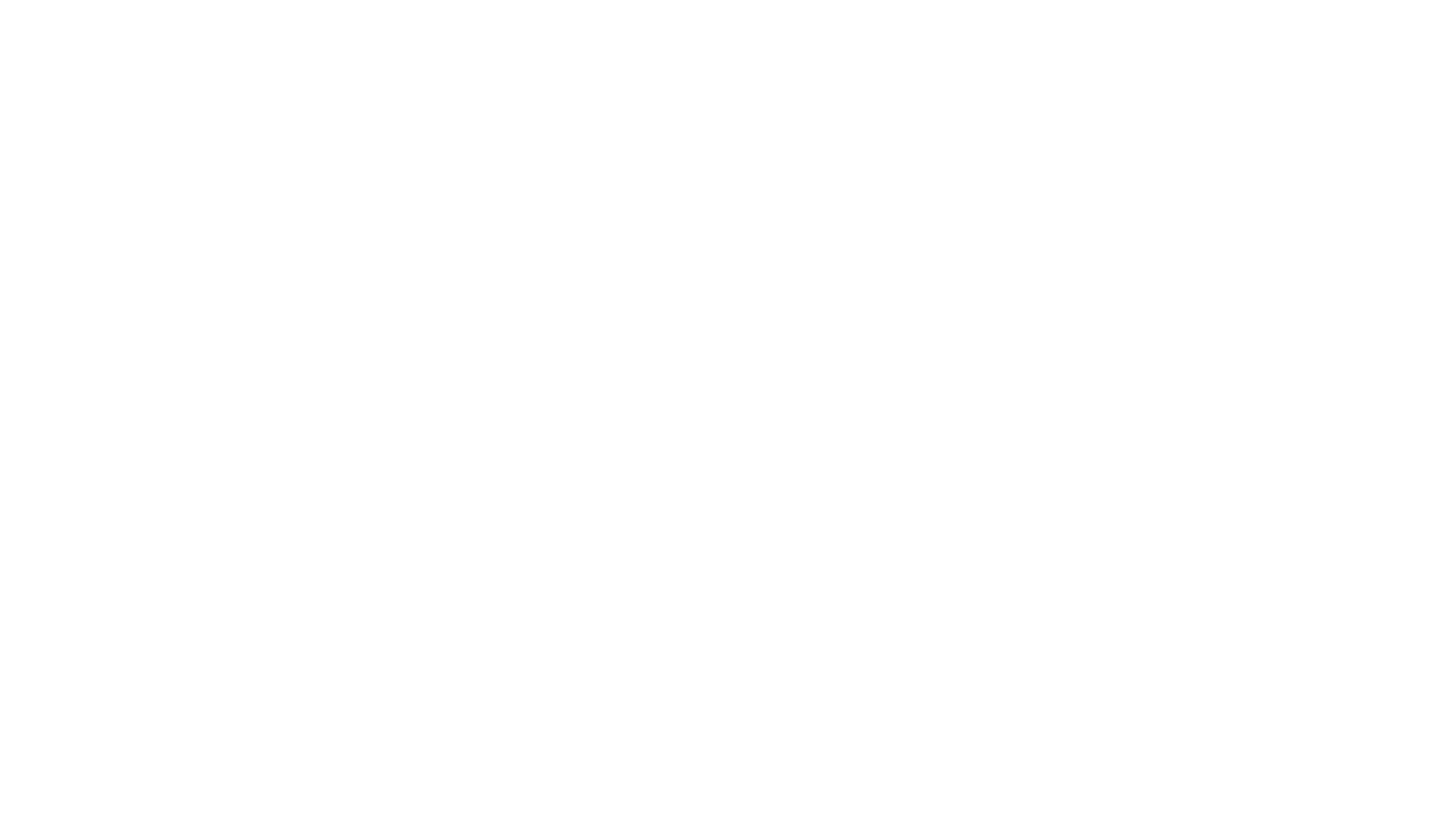 Announcements
Announcements Date restriction
Email goes out either way.  Automatically or queue
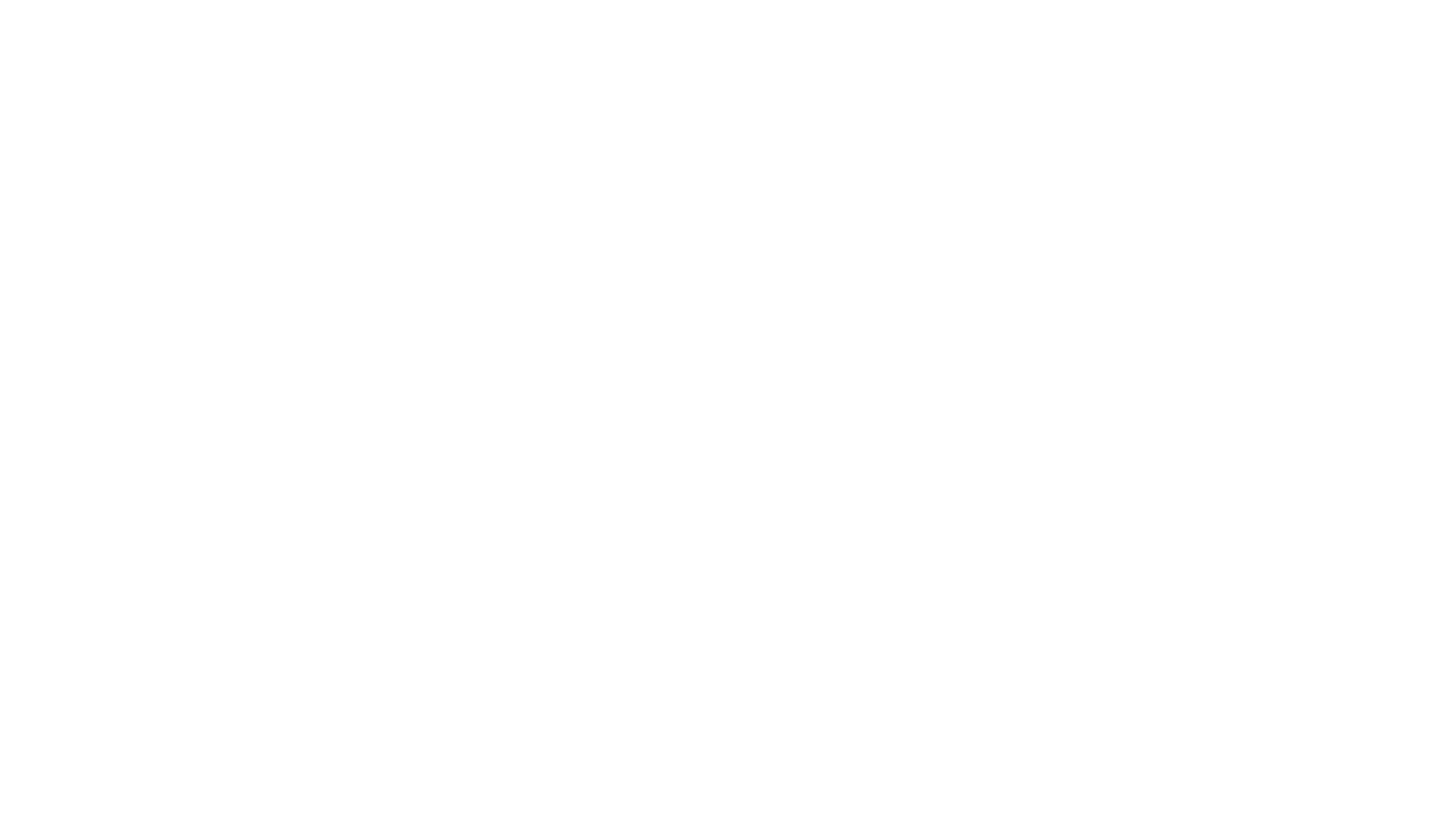 Users (Enrollment)
Enroll users
Find users to enroll
Search bar is for students/staff already enrolled
Find users to enroll grey button
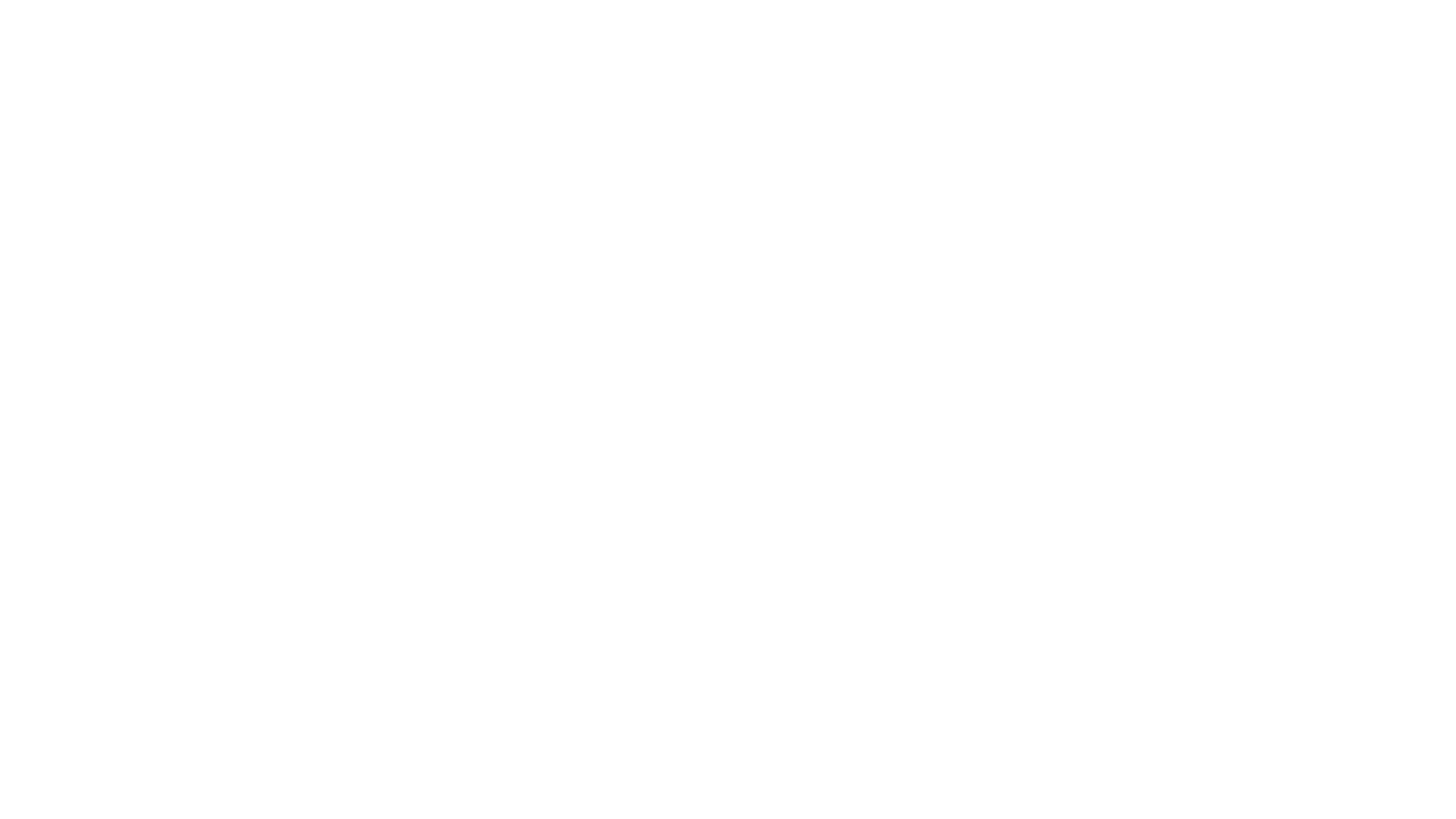 Kaltura
Collaborate
YouTube
Multimedia & Web Conferencing
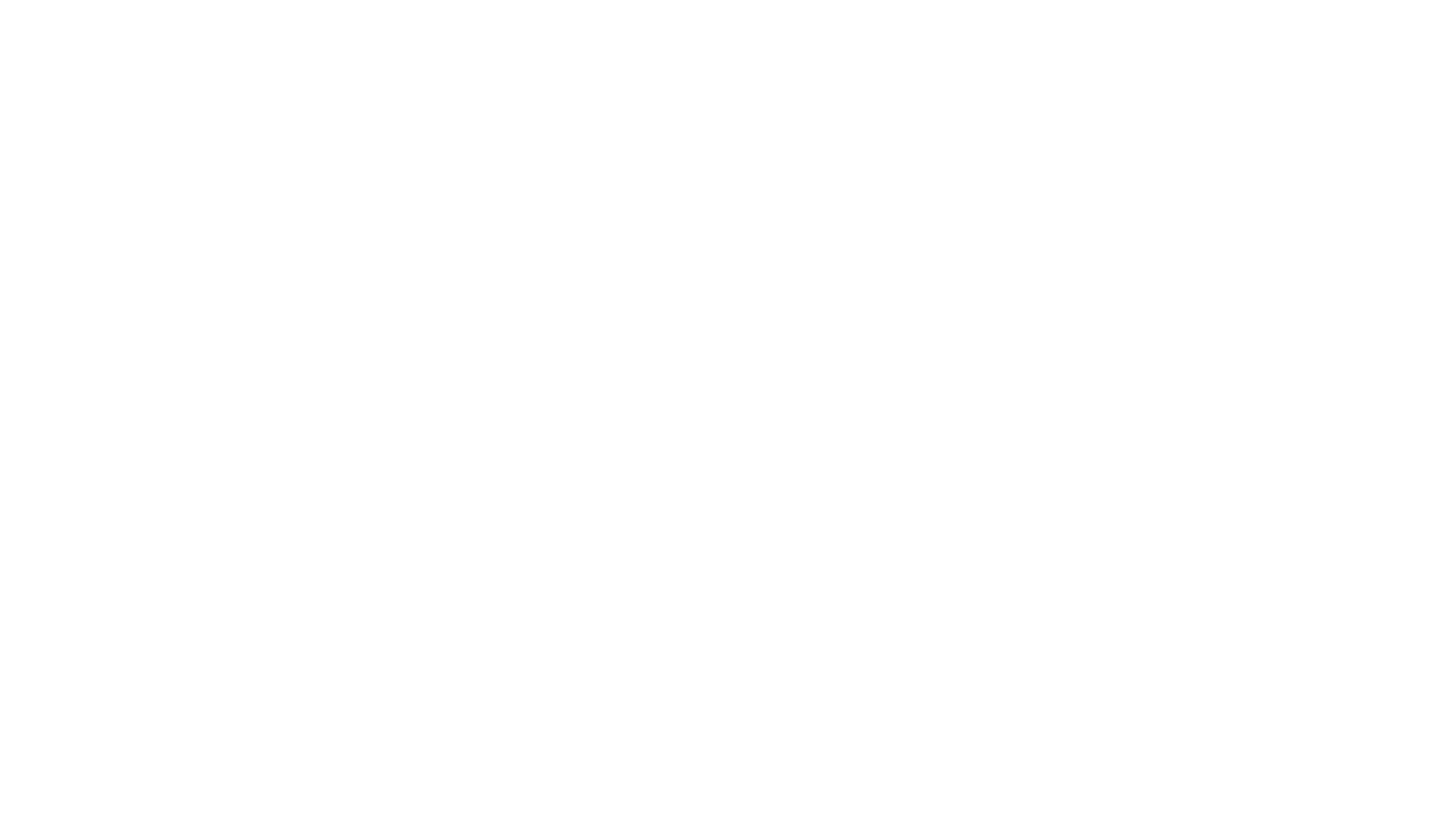 Student Preview
Trial & Error
Preview Student Access
Take Tests & Quizzes
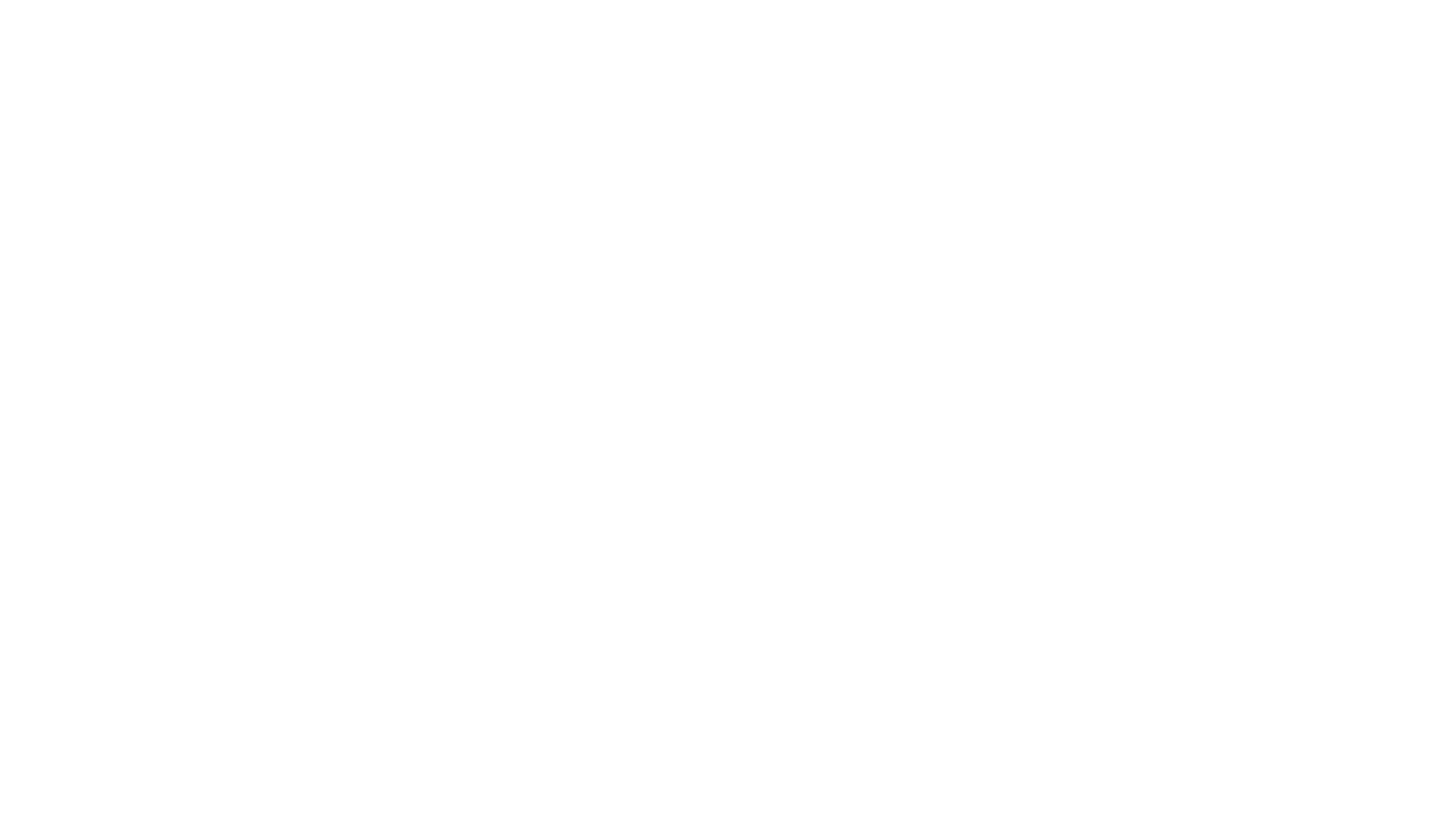 Where to find help?
health.uconn.edu/aits
abouthuskyct.uconn.edu
irc.uconn.edu
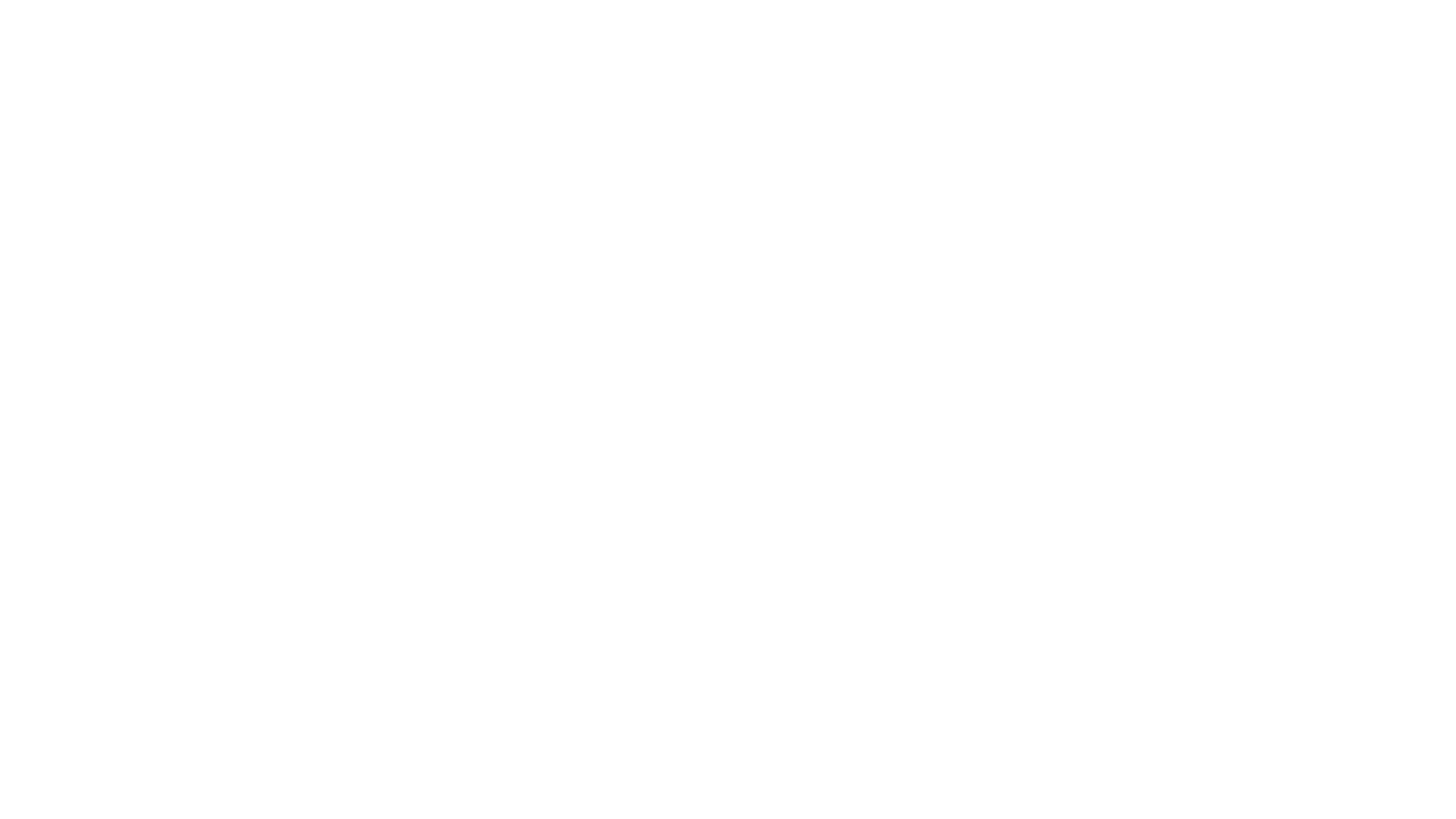 Questions